מחוסנים בדיגיטלמחר זה לא יהיה אותו הדברבית הספר אחרי הקורונהיואל רוטשילד, סמנכ"ל מו"פ והכשרה, אורט ישראל, נובמבר 2020
בית הספר אחרי הקורונה צריך להיות...

כתוב משפט מחץ בצ'ט!
זוהרים בקורונה- מובילי בית ספר של המחר
מנהלים-מנהיגים
מבנה ארגוני-פדגוגי גמיש, תרבות של חדשנות ודינאמיות
מורים מובילים ונווטי למידה
פדגוגיות חדשניות וניסיוניות, קהילות מורים יזמיות
אנשי העסקים, התעשייה והאקדמיה בחינוך
שותפות וממשקים לשיפור הרלוונטיות של בית הספר
הורים שותפים ותומכים
דיאלוג חדש הורים ובית הספר, תרבות של שותפות ותמיכה
מנטורים לסביבה הווירטואלית
מומחים בכלים טכנולוגיים ומנהלי קומות ווירטואליות
מקדמי ערכים, חוסן וקהילה
אף אחד לא נשאר לבד, העצמה ואיתנות אישית וקהילתית
[Speaker Notes: בשלב הראשוני מייצרים תמיכה. הבסיס.
בשלב הבא מייצרים מרחב. מרחב קהילתי
למרחב אין ערך אם לא יוצקים לתוכו תוכן – המיוחד בצוות: גם יוצרים מרחב וגם יוצקים לתוכו תוכן
אחרי שיצרנו את המרחב והתוכן אנחנו בונים מנהיגות.
הפרדמיה היא דו כיוונית.]
המורה אחרי הקורונה צריך להיות...

במה אני רוצה להשתנות?
המורה המתחדש אחרי הקורונה
מתכנן למידה- דרכי למידה, תרחישי הוראה וכלים פדגוגיים חדשים
שותף בלמידה – שותף פעיל בתהליכי הלמידה/הוראה 
דיבור חדש- שותף  לדיאלוג חדש ומשתף בבית ספר- אקלים, הורים וקהילה
שותף בקהילות- יוזם שיתופי פעולה בקהילות מקצועיות ליוזמות פדגוגיות 
מקושר ומתוקשב- מטמיע ומקדם טכנולוגיות חינוכיות בכל מרחב פעילותו
יזמורה- תרבות של חדשנות ויזמות רב תחומית בטכנולוגיה ומדעים
מימד  אחר- פיתוח סביבות למידה חדשות בבתי הספר
מאפייני החדשנות הפדגוגית אחרי הקורנה
ניווט למידה מבוסס נתונים
דרכי הערכה והסמכה מגוונות
למידה מבוססת עניין ומוטיבציה
למידה בעזרת מנטורים
חירות פדגוגית בהוראה/למידה
למידה שאינה תלויה במקום ובזמן
למידה אישית, שיתופית ואוטונומית
בחירה חופשית של תחומי למידה
למידה מבוססת פרויקטים
למידה חוץ בית ספרית וגלובאלית
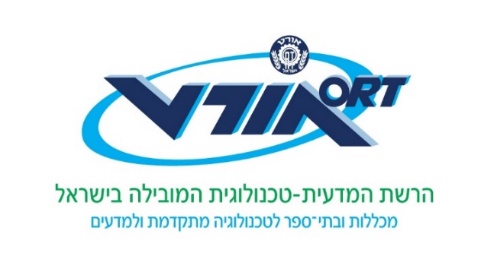 חרות ויזמות פדגוגית
חרות פדגוגית מבוססת בחירת תכנים ותרחישי למידה על ידי התלמידים
קהלת מורים שיתופית מאפשרתחרות ויזמות פדגוגית
למידה מתוך כישלונות, טעויות ולקיחת סיכונים  מזמנות חרות פדגוגית מקצועית אישית
מוטיבציה, רלוונטיות ונחישות
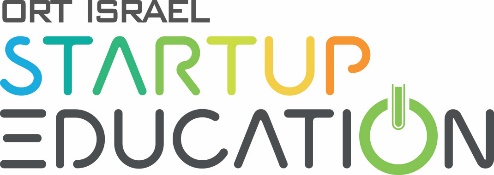 תלמיד אחרי הקורונה צריך להיות...

עם אילו מיומנויות?
אבני יסוד של בית ספר אחרי הקורונה
מנהיגות חינוכית-  דינאמית, אופטימית, מאמינה בעצמה ובתלמידים, איתנה ואיכותית 
הוראה ולמידה היברידית  מרתקת –אינטראקציות, משימות לימודיות ודרכי הערכה אלטרנטיביות.
תכנון וניהול חדשנות - חמ"ל צוותי חדשנות להכשרה ומענים בטכנולוגיות ובמגוון פדגוגיות
עם הלב והנשמה- בית ספר- משפחה- העצמה לשיפור החוסן, הנחישות והמוטיבציה
קהילות  מורים/תלמידים/ קהילה- מפגשים חברתיים ליזום, שותפות ומעורבות קהילתית
חולם לממש חינוכית...אחרי הקורונה הראשון אישי מקצועי
השני בית ספרי
השלישי במערכת החינוך 

מהם?
כל אחד לחוד ויחד  נצליח!

אחרי הקורונה לא חוזרים אחורה!
8